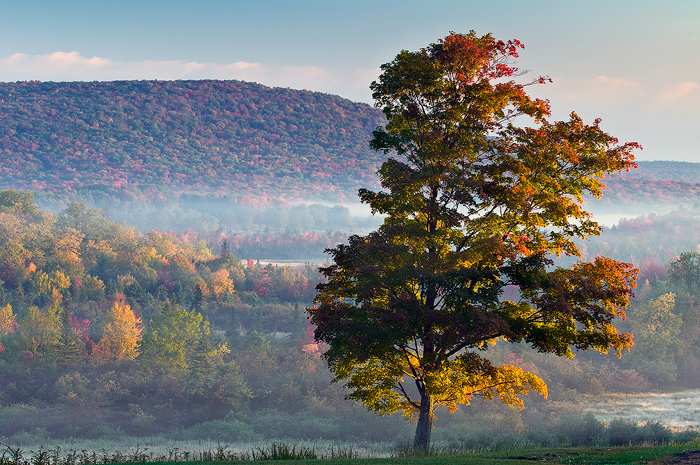 ACFR and
Single AuditClosing Process
June 4, 2024
CPE

There will be three CPE codes throughout the presentation.
  
When the presentation is over, please email these codes to Maria.A.Yoakum@wv.gov to receive your CPE. 

Your CPE certificates will be emailed to you within the next two weeks.
Financial Accounting & Reporting Section
Staff
Timothy Scites
Robert Tanner
Kay Walden, CGFM
Cindy Williams
Maria Yoakum
Stephanie Bailes, CPA
Betsy Chapman, CGFM
Karla Harris, CFE, CGFM
Renee King
Luke Murray
Matthew Reynolds
UNAUDITED AGENCY’S RESPONSIBILITY


Fixed Assets 			 		June 30, 2024 
SEFA Software	               	July 31, 2024
Transmittal/Forms				July 31, 2024
AUDITED AGENCY’S RESPONSIBILITY


SEFA Software	             July 31, 2024
Draft Financials			Sept. 15, 2024
Final Financials			Oct. 15, 2024
Required GASBs – FY 2024

Statement 99 – Omnibus 2022 – Requirements for 				Leases, SBITAs and PPPs
Future GASBs 
2025
Statement 101 – Compensated Absences
Statement 102 – Certain Risk Disclosures
2026
Statement 103 – Financial Reporting Model
							 Improvements
Fixed Assets/Depreciation			A731		

All fixed asset documents cannot be pending at 
	June 30, 2024. 

The depreciation report will be run the first week of July. Any pending documents can cause the depreciation report to run 	incorrectly.
Pension and OPEB Employer Allocation Schedules
Employer allocation schedules:
Pensions available now
OPEB available now
Procedures
Forms will be on the website by July 1, 2024
http://www.finance.wv.gov/fars/acfr/pages/default.aspx

Submit all forms to:
FARSclosingbook@wv.gov
Prior Year Findings
Update and provide to Betsy Chapman 
with SEFA closing book form submission

Form 13 – Unaudited agencies
Form 16 – Audited agencies
Form 6
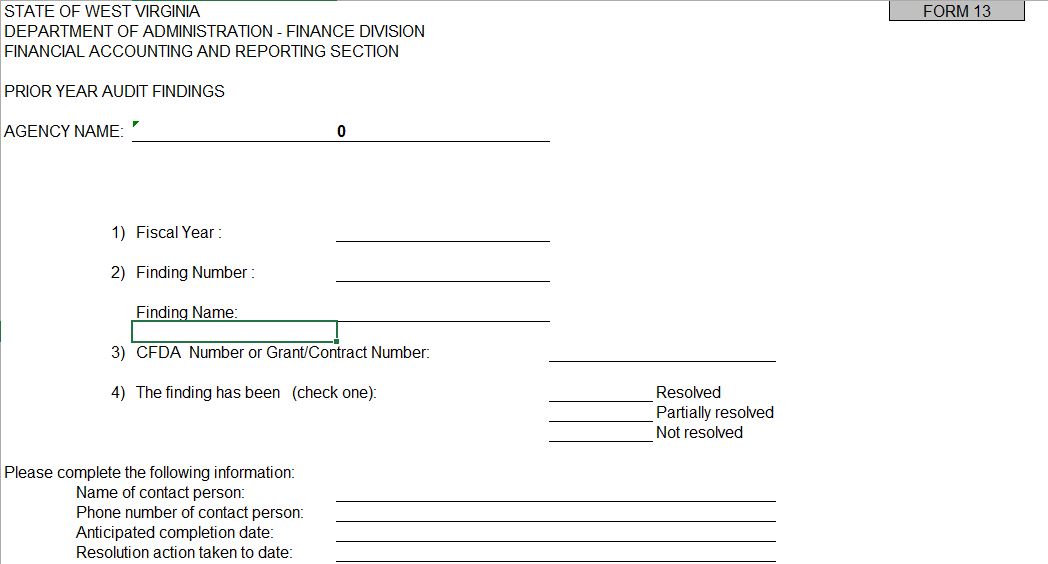 Form 6
OASIS SEFA App
Beginning Fiscal Year 2023
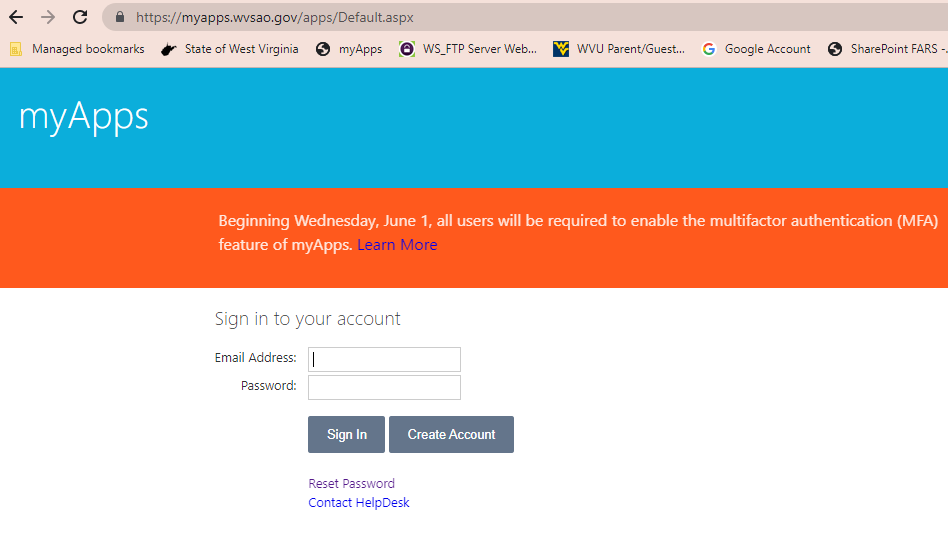 Go to OASIS myApps
Select the FARS option in myApps
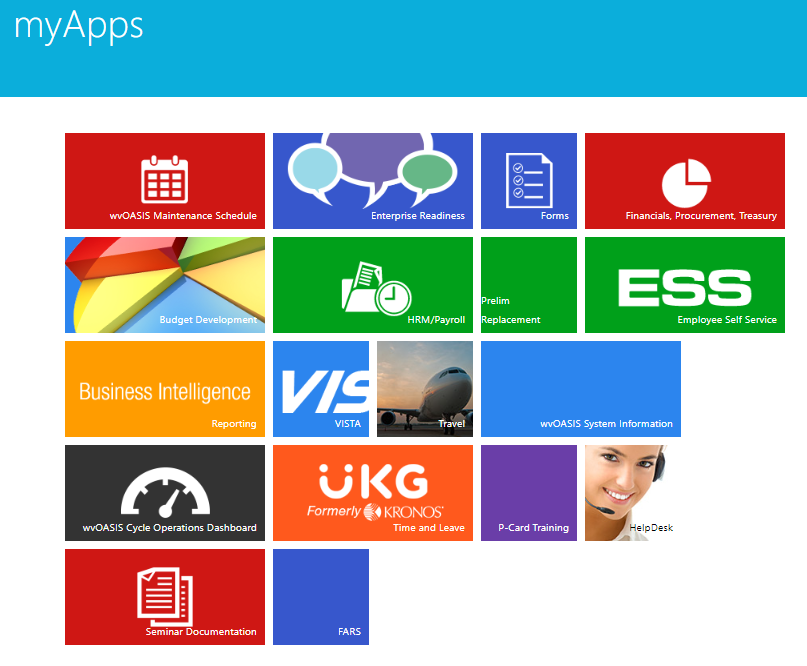 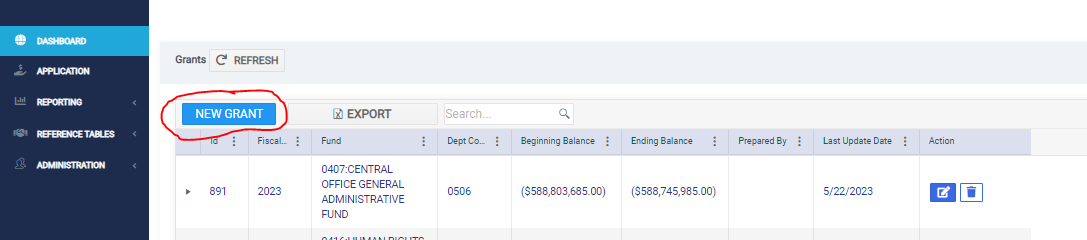 Add a New Fund/Grant
Click the blue ‘New Grant’ button to enter data for a new fund and grants. FARS will have to enter these first and then they will be available to you. 
Please contact Betsy Chapman if you have a Assistance Listing Number that needs added.
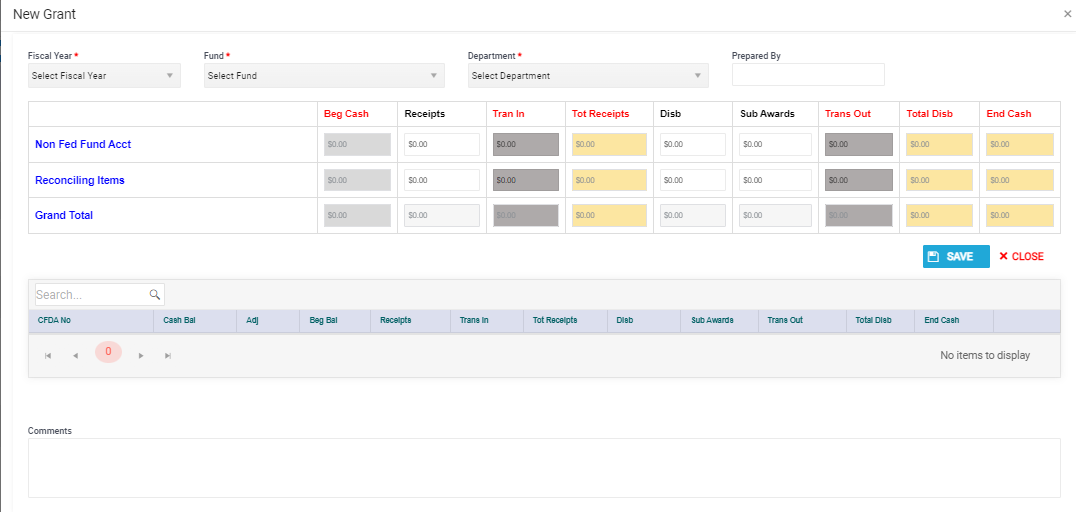 Required Fields indicated by *
B915
The Edit Grant screen has two main sections, the Header and Detail.  
The Header will summarize the Detail along with any activity entered in the Header such for reconciling items or nonfederal funds lines.   
The Header must be saved before adding the Detail CFDA information. 
There will be no buttons in the Detail until the Header is saved.
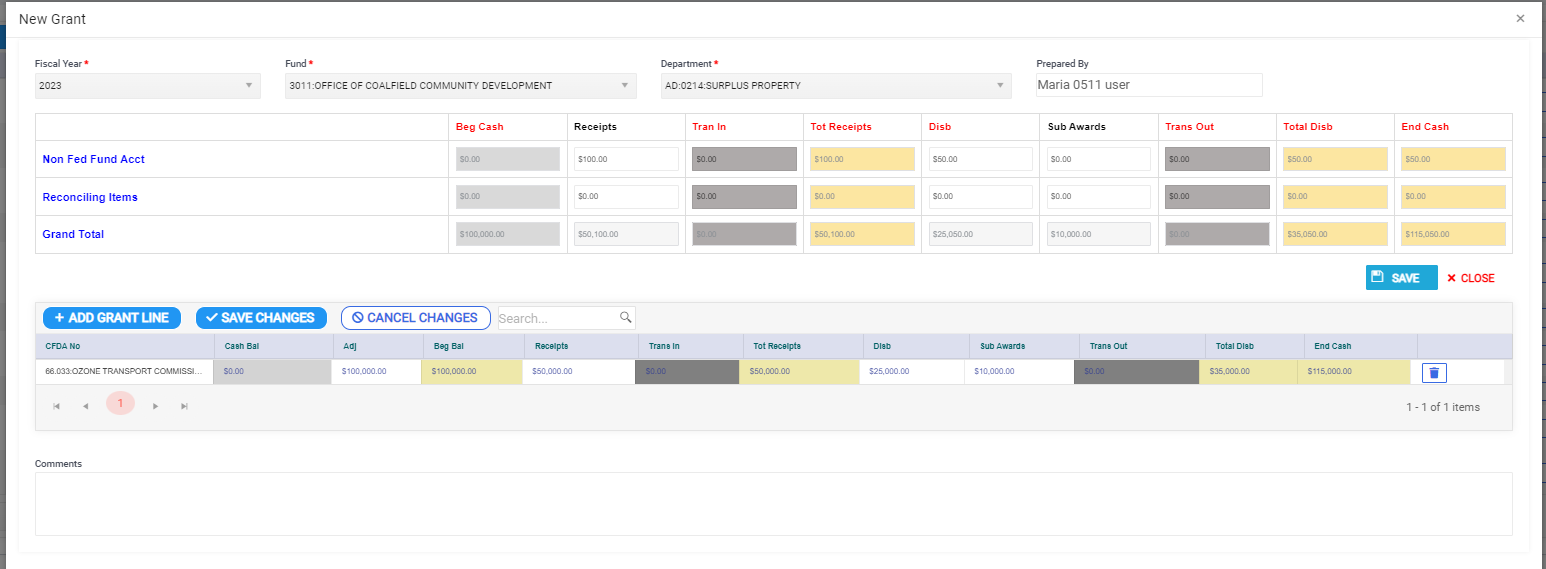 Header contains Nonfederal Fund and Reconciling Lines along with the Total for the Fund 
The beginning balance cannot be adjusted for these two lines, changes will be run through receipts or disbursements. 
Detail contains the Grant Information where beginning balances can be adjusted.
Edit Grant Screen 

Light Grey = No entry allowed; pre-populated
White = Agency User Entry
Dark Grey = FARS entry
Yellow = Calculated Field
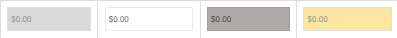 Always SAVE changes after grant
information is added to the app.

If the app is closed before it is saved, all information will be LOST!
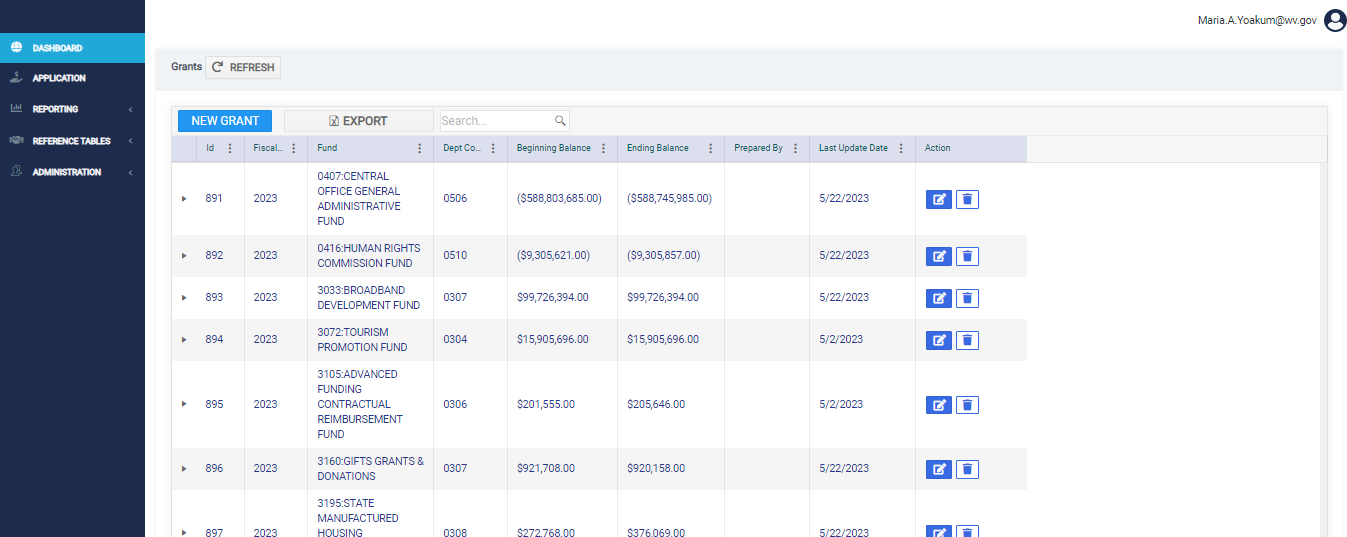 Search by FUND or Department Code
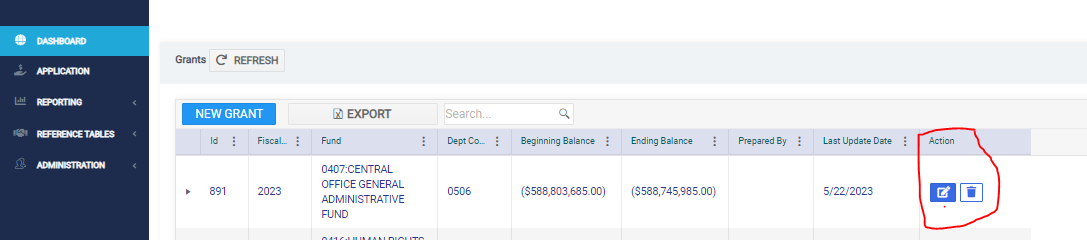 Edit Fund and Grants
Click on the ‘edit’ icon to make changes to an existing fund and the grants associated with the fund.
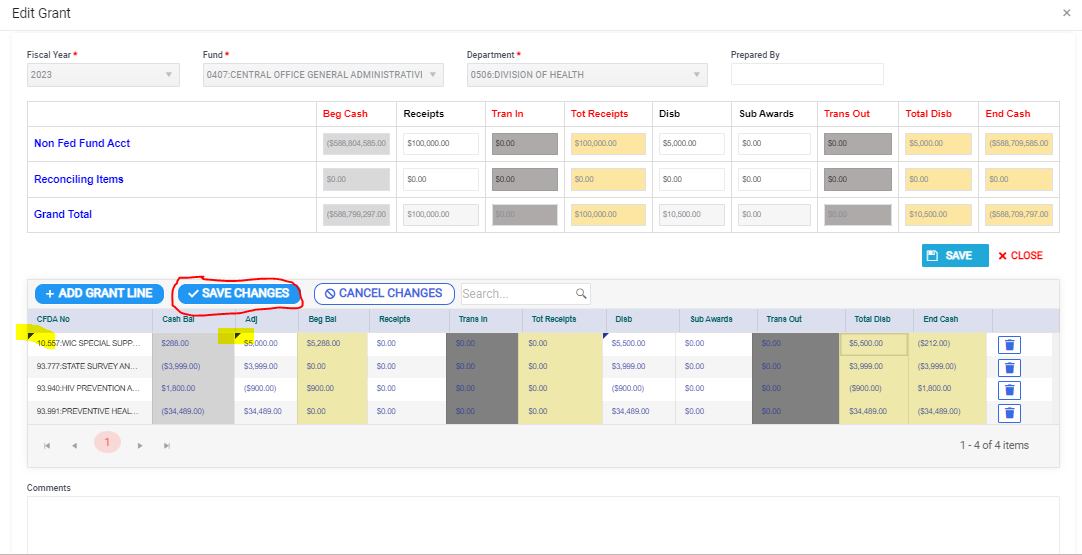 As changes are made to the Detail CFDA information, a black triangle will appear in the top-left corner of the cell. Once the ‘SAVE CHANGES’ button is clicked the black triangle will disappear indicating the data is saved.  Please remember, you must click SAVE CHANGES in the DETAIL section before clicking the red CLOSE button or the CFDA information will not be saved.
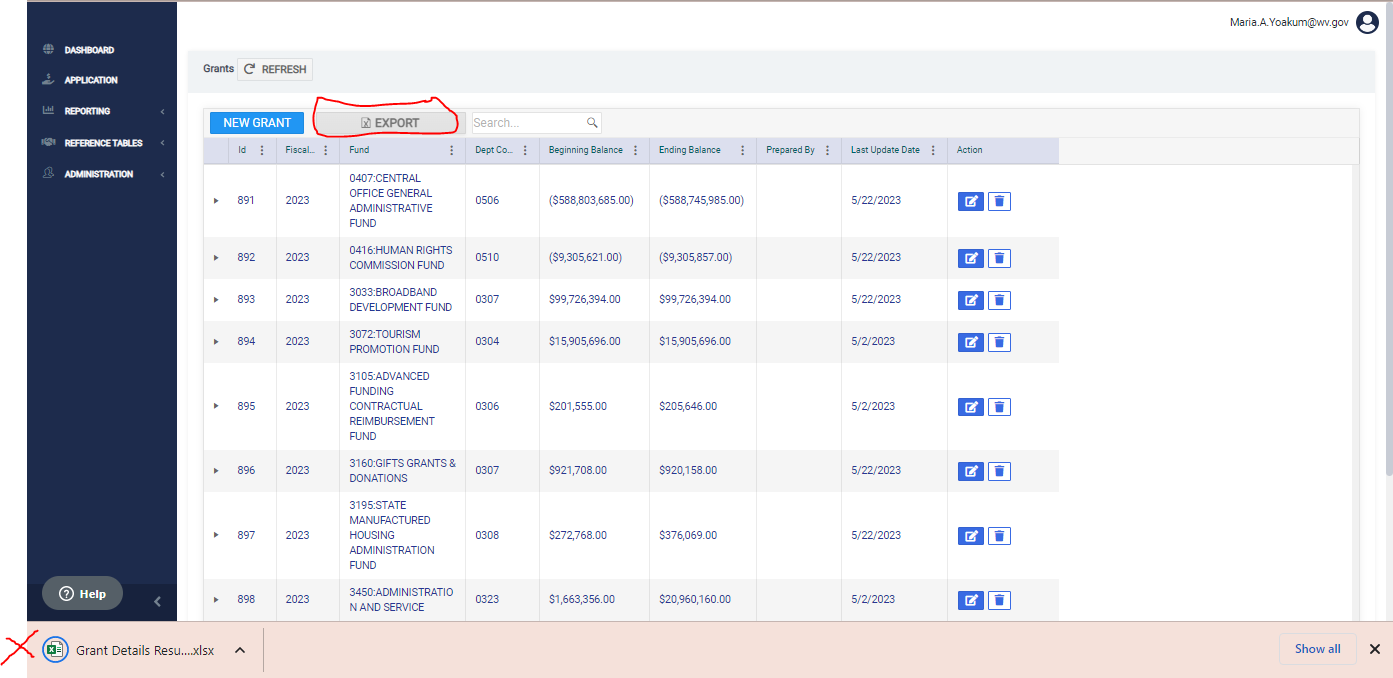 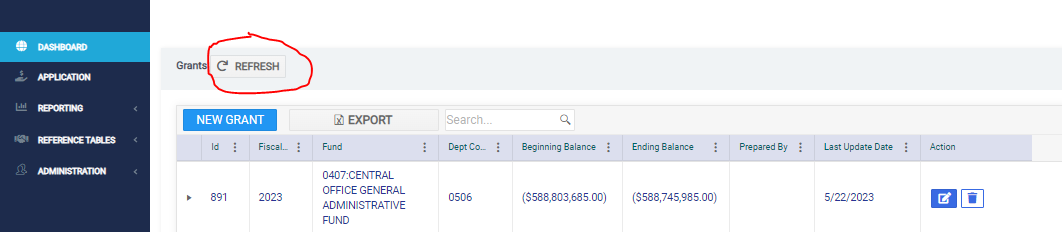 After being returned to the main screen click the REFRESH button at the top of the grid to see the updated information.
Reports														C1015

Reports will be run in BI and submitted to FARS beginning in FY2024. 

WV-SEFA-FARS-001 Federal Grant Report
Questions?  Call/email:Betsy Chapman, Director of Single AuditBetsy.Chapman@wv.gov304-414-9072
UNAUDITED AGENCY’S RESPONSIBILITY


Fixed Assets 			 		June 30, 2024 
SEFA Software	               	July 31, 2024
Transmittal/Forms				July 31, 2024
AUDITED AGENCY’S RESPONSIBILITY


SEFA Software	             July 31, 2024
Draft Financials			Sept. 15, 2024
Final Financials			Oct. 15, 2024
Contact Information
FARS: (304) 558-4083
Stephanie Bailes  Stephanie.R.Bailes@wv.gov (304.414.9060)
Betsy Chapman Betsy.Chapman@wv.gov (304.414.9072)

Ernst & Young
Lou Roberts, Partner Louis.Roberts@ey.com